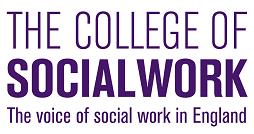 First class social work: building professional capability and confidence

Walsall – July 8th 2015 

Annie Hudson – Chief Executive
The College of Social Work
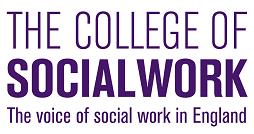 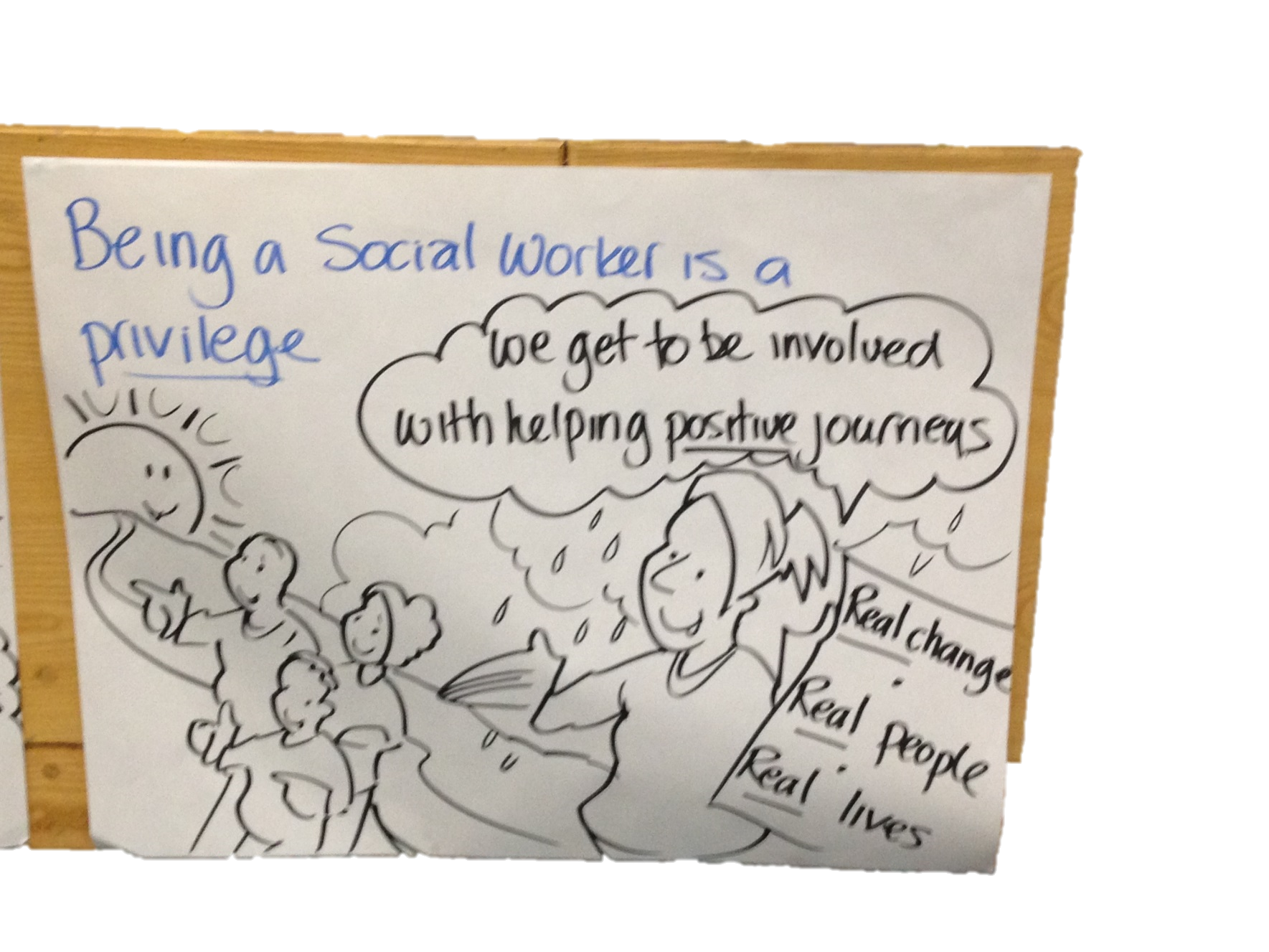 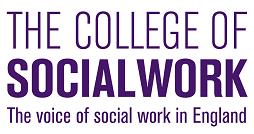 Focus today:  

Social work: its problems, peculiarities and power

Confidence – own agency not ‘victims’ 

Capability – fallibility, analysis, authority and the ‘right’ conditions

Capacity – professional leadership
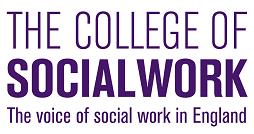 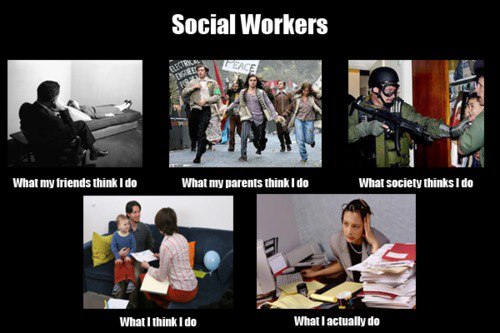 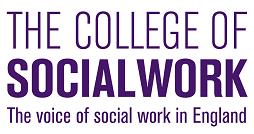 1- The ‘problem’ and pecularities of social work

About: 
Professional status and standing:
Practice evidence and outcomes: elusive/2nd hand 
Voice(s) diffuse and not strong 
Role + identity: invisible yet public 
Risk, dysfunction and ‘defence systems’ (Menzies) 

Consequences: public narratives, morale, retention

Wider landscapes – austerity, politics, leadership
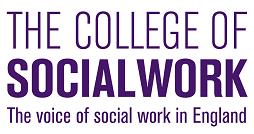 2 – Building professional confidence and pride

What it means to be a ‘professional’  

Rebalance: agency vs professional role 

Renaissance of ‘real’ social work vs ambivalence

Not ‘victims’ ….greater responsibility + control

Clear what do + value 

One profession: generic vs specialist expertise (PCF + KSS)
[Speaker Notes: TCSW work 

Difficult – professional values and public ambivalence – source of so much consternation 


Roles and Functions – complexity, ambiguity]
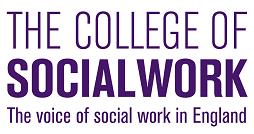 3- Building capability for first class practice 

Rediscovering what we are about ….

‘Best in class’ relationship ‘experts’ –  why, what + how

‘Wide’ lens’ …..joining up elements of lives 

Developing models: reflection, evidence. 
More on….. 

Authority, analysis, risk + systems fallibility

Conditions for first class practice
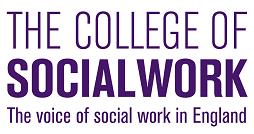 Authority 

Agency, professional + personal – multiplier effects

Evidence: direction, clarity, communication, impact 

Nuancing and utilising in ‘best interests’

Changing expectations – children and adult services’
[Speaker Notes: Sources and manifestations – agency/positional vs professional and personal (multiplier effect ….. ‘thou shalt do’. 

Skills in utilising – creating change 

How evidence and observe – setting direction, be open/unambiguous, communication]
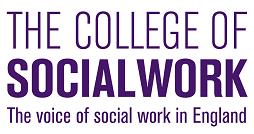 Analysis and risk

‘Clouded thinking’ 

Changing opinions

Decision making in
     context of uncertainty

Supervision
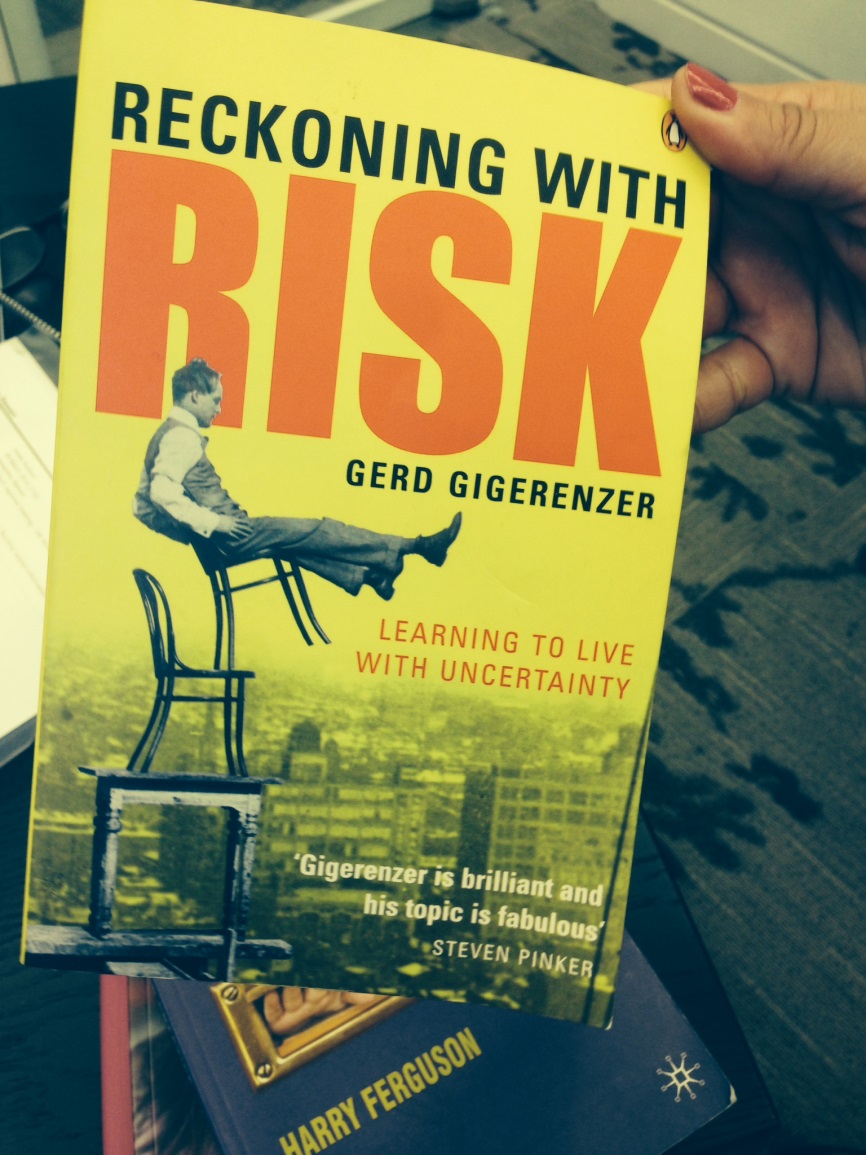 [Speaker Notes: ‘Clouded thinking’ – i.e know risks but not able to draw conclusions or inferences …… can be paralysed – (alternatively may be either ignorant of or miscommunicate risks to others)

Changing opinions - Decisions making in context of uncertainty… - always there but need to articulate what doing, why, and how…. 

Analysing information –recording it – tools, competences, triangulation (work of Danielle Turvey in Bristol – looking at supervision) 

Supervision – cognitive and affective /emotional dimensions – how evidence…. Means to end  (getting reskilled again?) -]
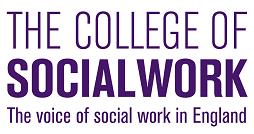 Fallibility and what we do well

Systems… are messier than we knew …and wanted to know (Reith Lectures
BBC R4 2014)

Atal Gawande: 
Ignorance
Ineptitude 
Infallibility

…. ‘Fear of looking’: skilled + challenging ‘inquirers
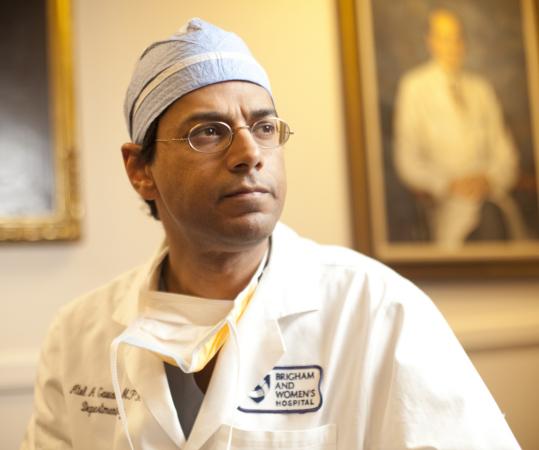 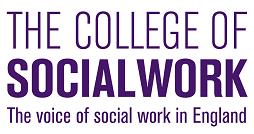 ‘Roses don’t grow in concrete’ (Munro 2015) - Conditions for first class practice: 
Risk conscious not averse 

‘Emotionally informed thinking spaces’ (Ferguson) – quality of supervision 

Grit in the system: constructive challenge, QA

Accreditation, assessment and CPD

LGA standards + ‘organisational health’ checks
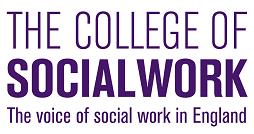 4–Capacity through system leadership + voice 

What doctors can teach us! 

SW’s new ‘architecture’: CSW, PSW but ‘demise’ of TCSW. 

Whither resources and functions….. ?

Authoritative, inquisitive+ challenging

Leadership : everyone’s responsibility
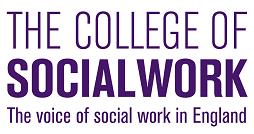 Concluding thoughts 

Confident and capable – via quality, leadership + responsibility

Clarity about what, how and why: ‘skilled and challenging inquirers’

Strong and distinctive voice – pride and learning